Практичний курс першої іноземної мови
3 курс
Мета курсу
: 
підвищення рівня мовної компетенції студентів, вдосконалення їхніх мовних навичок через розвиток таких вмінь як читання, аудіювання, усне та письмове мовлення, а також розвиток точності граматичної побудови мовлення, стилістично і контекстуально коректного вживання лексичних одиниць, відточення вимови. Формування лінгвістичних та культурологічних компетенцій читання художнього тексту. Поєднання швидкості та точності у всіх видах мовної діяльності повинно забезпечити повне та збалансоване охоплення всіх мовних засад, а також вмінь, якими мають вільно володіти студенти на кваліфікаційному рівні «бакалавр».
Основні завдання курсу
активізувати пасивний вокабуляр, а також розширити активний словник, що має розширити висловлю вальні можливості студентів;
вдосконалити вміння студентів щодо ефективного читання художнього тексту із зануренням у соціокультурний контекст та у співвіднесенні із провідними положеннями естетичної програми автора твору;
покращити вміння студентів сприймати текст на слух (з опорою та без опори на друкований текст) та стимулювати активне обговорення сприйнятої інформації в аудиторії;
покращити навички письма з метою підвищення ефективності письмової комунікації;
актуалізувати знання практичної граматики у ході побудови монологічного та діалогічного мовлення;
ознайомити студентів із неологізмами, мовними кліше, які домінують у сучасній англійській розмовній мові;
розвинути перекладацькі навички перекладу у ході виконання перекладних вправ та трансляції певних фраґментів аналізованих художніх творів;
підсилювати мотивацію студентів-філологів щодо покращення якості власних мовних та мовленнєвих навичок, які знадобляться у ході майбутньої професійної діяльності.
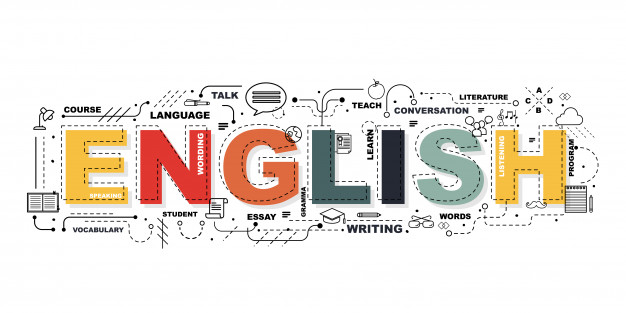 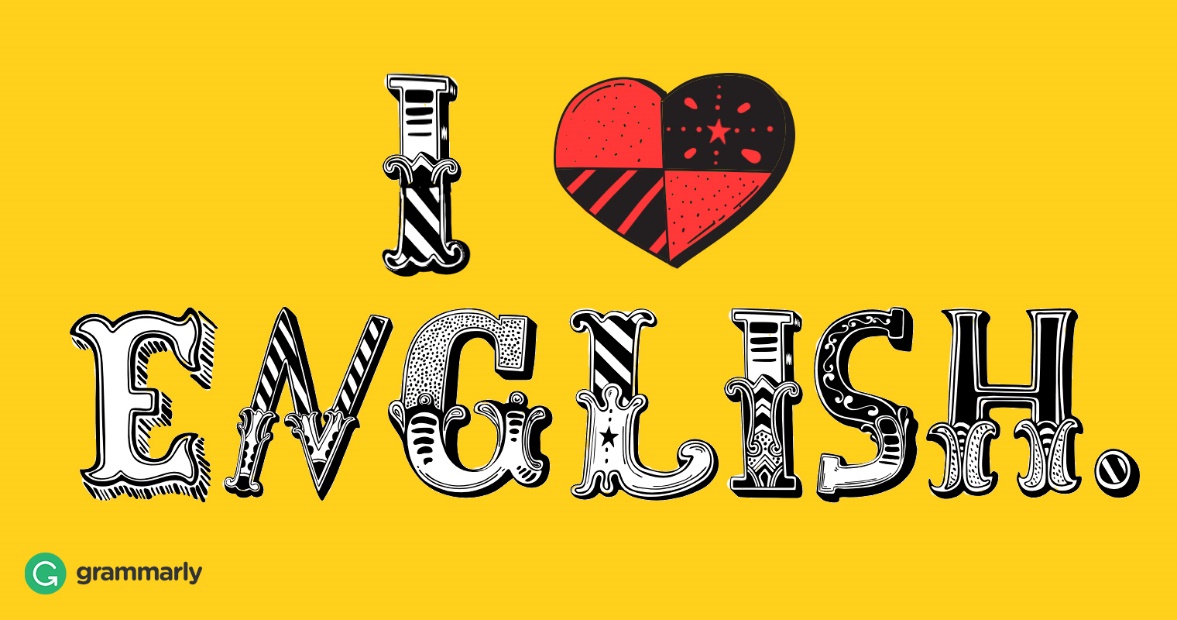 Даний курс допомагає студентам сформувати ті мовленнєві компетенції, які необхідні у подальшій практичній діяльності. При цьому у ході роботи над розвитком практичних навичок побудови різних видів комунікації відбувається актуалізація знань, які були набуті студентами як у ході вивчення базових філологічних дисциплін, як-от лінгвокраїнознавство, лексикологія, стилістика, теорія та історія літератури, так і у процесі студіювання історії, культурології, політології тощо.